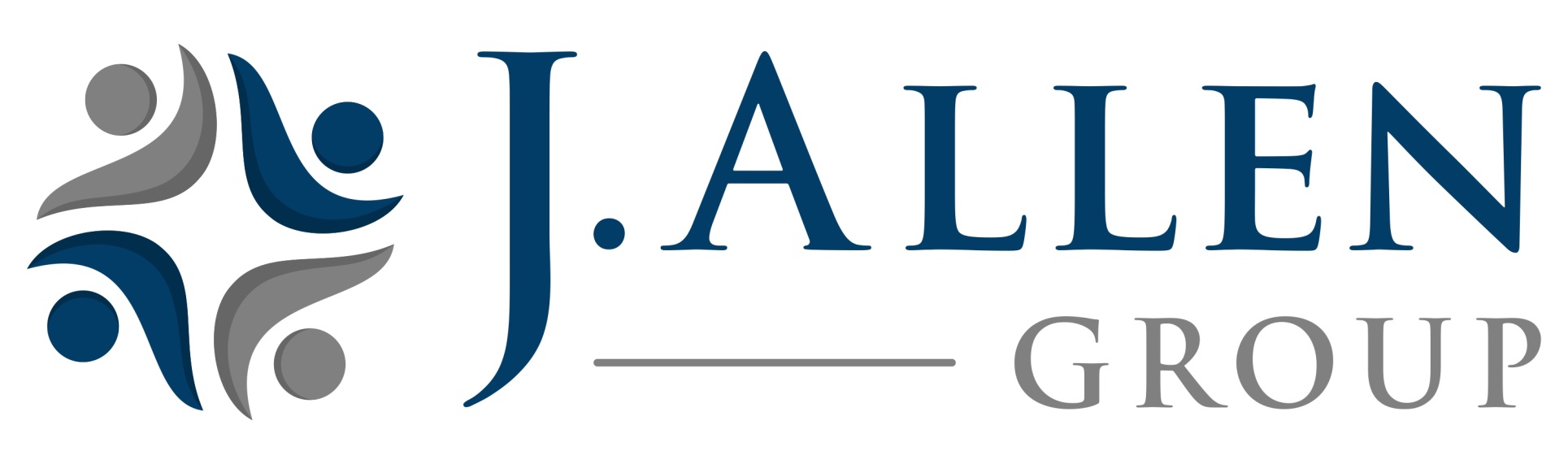 Premier Talent Acquisition & Executive Search Firm
Who We Are
Why J. Allen Group
Search Process
Contact
CONTENTS
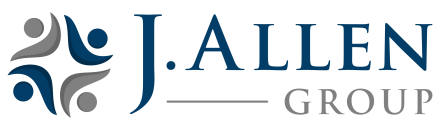 Functional Expertise  
Our strengths are, but are not limited to:
Commercial  Leadership: Marketing, Sales, Business Development, etc.
Market Access
Medical Affairs
Drug Safety & Pharmacovigilance
Regulatory Affairs
Quality & Engineering
Research & Development 

Our Services
Retained Executive Search
Modified Retained Search
Exclusive Contingency Search
Talent Research / Mapping
Who We Are

J. Allen Group is a premier talent acquisition and executive search firm with over 16 years of industry experience.  We have extensive experience supporting the biotechnology, pharmaceutical, medical device and diagnostic industries. A leader in recruiting exceptional talent; we have deep experiences and candidate networks across a diverse group of functions and therapeutic areas.  From Fortune 500 to start-up companies, industry leading organizations rely on us to deliver the right talent, custom-tailored to each situation.
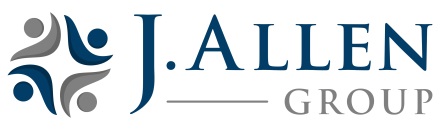 Why J. Allen Group
Client Centric Philosophy

Our approach to search is one of true partnership.  Where we value the importance of establishing trusted relationships and being able to tell your company story.
Access To The       Best Talent

Since we partner with a select group of clients, we have few “off-limits” restrictions, which enables us to recruit the best candidates for every search.
Our Diverse Recruiting Expertise

Our Principals average 15 years of experience in a combination of Corporate Talent Acquisition Departments and Executive Search.
Rigorous  Assessment

We value quality over quantity.  All Principals are professionally trained on how to conduct an extensive assessment process.  Assuring you are only presented the top talent.
Emphasis On The Kick-Off Process

Each search begins with an exhaustive kickoff process to understand our clients business, define the role, and pinpoint the ideal candidate.
Complete Focus On Each Search

Our Principals conduct 3 - 5 searches at a time to assure that each assignment is executed with quality, speed, and unyielding focus.
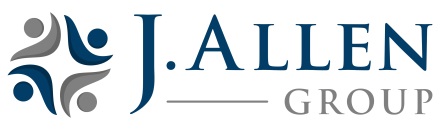 Search Process
We begin each search with an exhaustive kickoff process to understand the company and collaboratively define the role.  Based on the company’s overall goals and objectives, we determine the key requirements for the role and develop a leadership profile that guides the search.  During this critical discussion you can expect to align on the search timeline, strategy, process and discuss the competitive landscape.  A key part of our success is being able to articulate your company ‘s story and culture., immersing ourselves in these details during this discussion.
Search Initiation & Strategy
Leveraging the leadership profile created from our kickoff meeting, we develop a robust research strategy to identify the best market talent.  In addition to our extensive candidate database, we begin networking with trusted industry specific executives to identify ideal prospects.  We will also conduct extensive market and competitor research to identify additional sources of talent.  We will communicate with you regularly throughout this process, sharing market feedback and potential candidate profiles.
Candidate Research & Development
Within the first three weeks, we present an initial slate of highly qualified and vetted candidates for your review and assure that we are aligned on the candidate profile.  Potential candidates are interviewed, thoroughly assessed against the leadership profile, and vetted through discreet referencing.  Only the most qualified executives are presented to our client for review.  Throughout the entire process we continue heavy market outreach and assessing viable candidates to be certain our client sees the best candidates for their role.  This does not stop until a candidate accepts an offer. Weekly progress reports & update calls will start during this step in the process and continue throughout the remainder of the search.
Candidate Assessment & Selection
Upon our recommendations and insights, we will work with you to identify a short list of highly skilled candidates.  Detailed candidate evaluation reports will be shared on these agreed upon finalist.  We help support our clients during this critical step in the process to ensure for both a positive candidate and client experience. We are diligent about timely and specific feedback from both our clients and candidates at this stage.
Client Interviews
Once the right candidate is selected, we work with our client to assure alignment in the offer.  We utilize the information that we gather throughout the search to develop a compelling package that suits both parties. We make sure that we are managing compensation expectations with both our clients and candidates throughout the process.  This assures that there are no surprises at this step and allows us to successfully pre-close a candidate.  We work with our client and the chosen candidate to ensure a smooth transition and on-boarding process, continuing to follow up after the search is complete.
Offer Management & Closing
* Above Process is for Retained Search Services
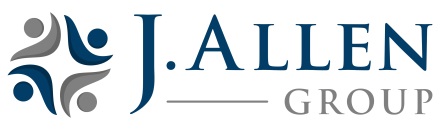 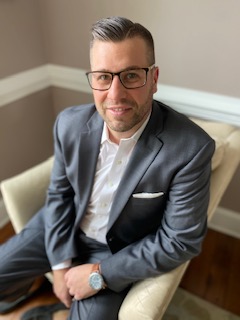 James Henly is the Founder and Managing Principal of the J. Allen Group.  James has dedicated his career to learning the art of talent acquisition and executive search.   He brings over 18 years of corporate recruiting and executive search experience with deep industry knowledge and relationships across the life sciences industries.  
Prior to founding the J. Allen Group in 2016, James spent 10 years learning the corporate recruiting model within Johnson & Johnson’s Global Talent Acquisition department.  During his tenure at J&J, James had a diverse resume of experiences.  He held multiple leadership, recruiting and sourcing positions supporting all 3 sectors; Pharmaceutical, Medical Device and Consumer.  These experiences ranged from leading an extensive number of executive searches, building global search strategies, leading large department wide change initiatives and individual search strategies. 
In his most recent role at J&J, James led the design, assessment and execution of all talent acquisition strategies for 3 key strategic J&J businesses.  These businesses included Janssen Research & Development, Johnson & Johnson Innovation and Janssen’s Global Commercial Strategy Organization.  James has been able to leverage these experiences in developing strategic talent strategies with his clients.
James’ talent acquisition career started with Kenexa (an IBM company), where he learned the fundamentals of full cycle executive search services.  After 2 years working with Kenexa, James was brought in as a Managing Partner to the start-up retained boutique search firm TalenTactics, LLC.  Within 3 years, James helped to grow TalenTactics to a $6 million company with 18 employees.  His extensive experience covered executive search services across the commercial functions and time-compressed sales staffing initiatives in the Life Sciences industry.  After his time at TalenTactics, James made the decision to round out his recruiting experience by joining a large global corporate life sciences organization.James currently lives in the suburbs of Philadelphia, PA with his wife and two daughters.
James Henly
Managing Principal

215-646-3673
James@JAllenSearch.com
www.JAllenSearch.com